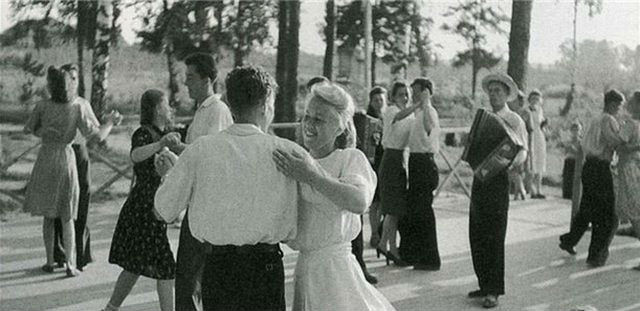 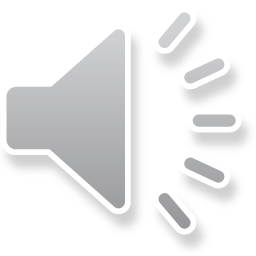 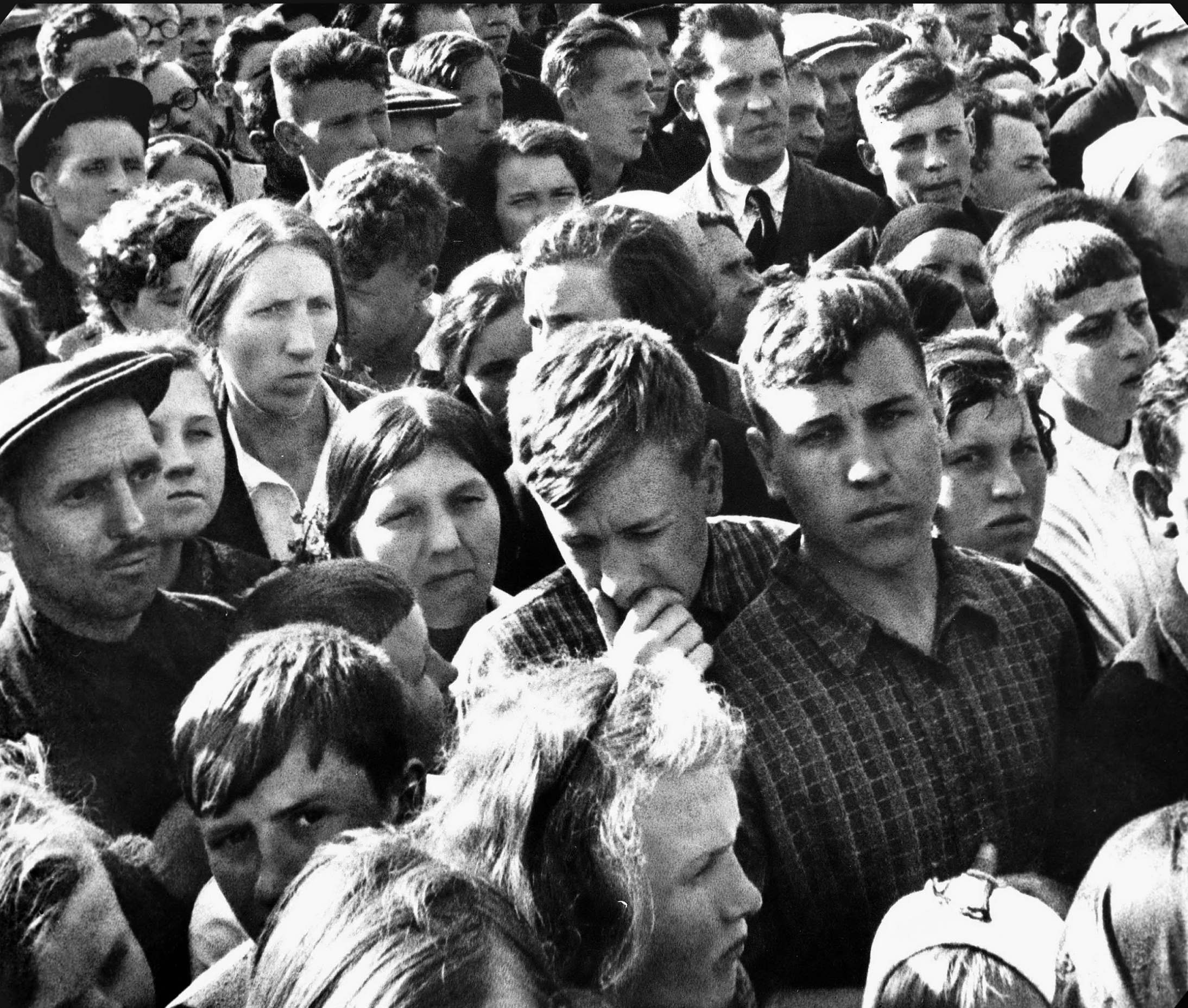 Клип «Кукушка»
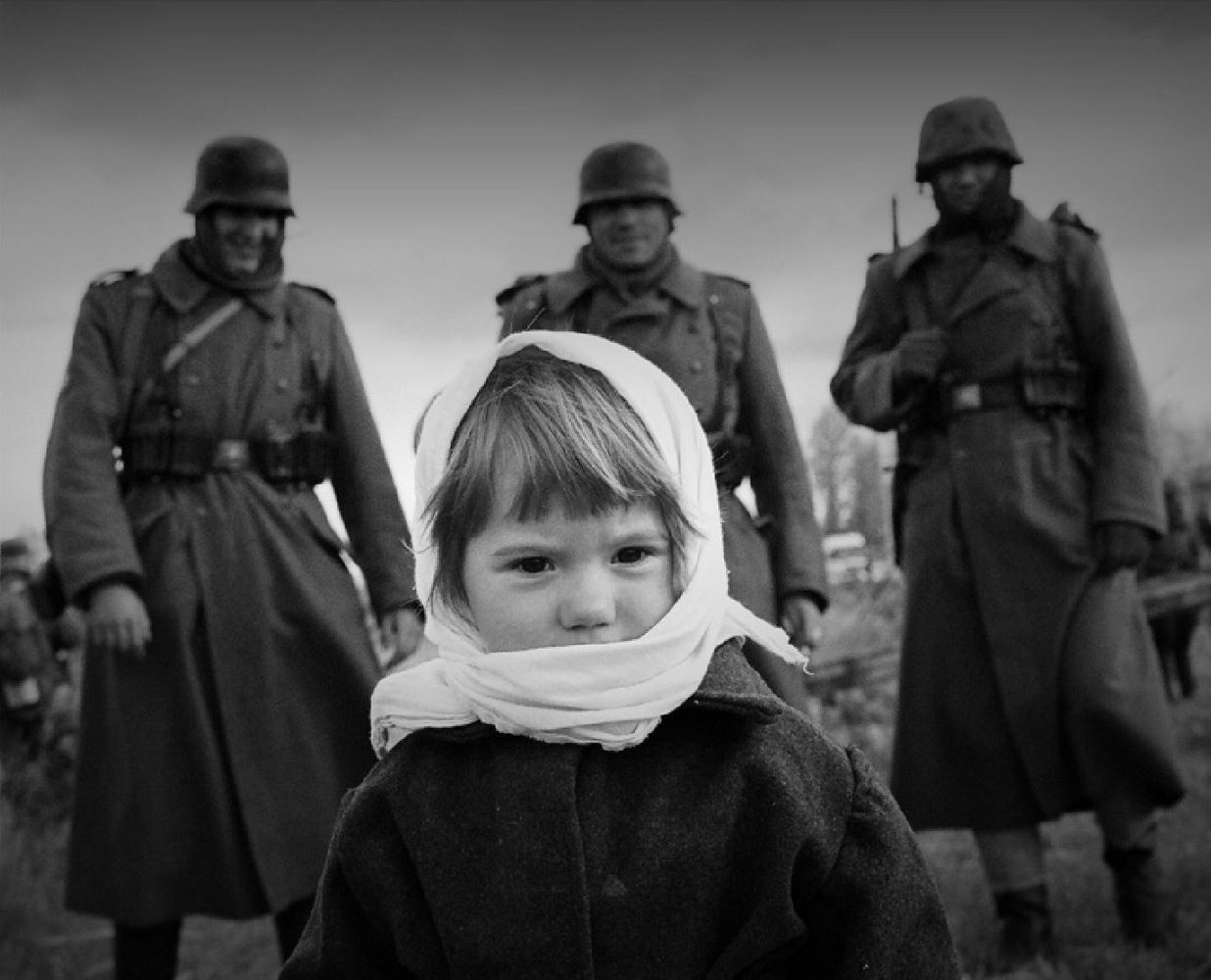 Клип «Дети войны»
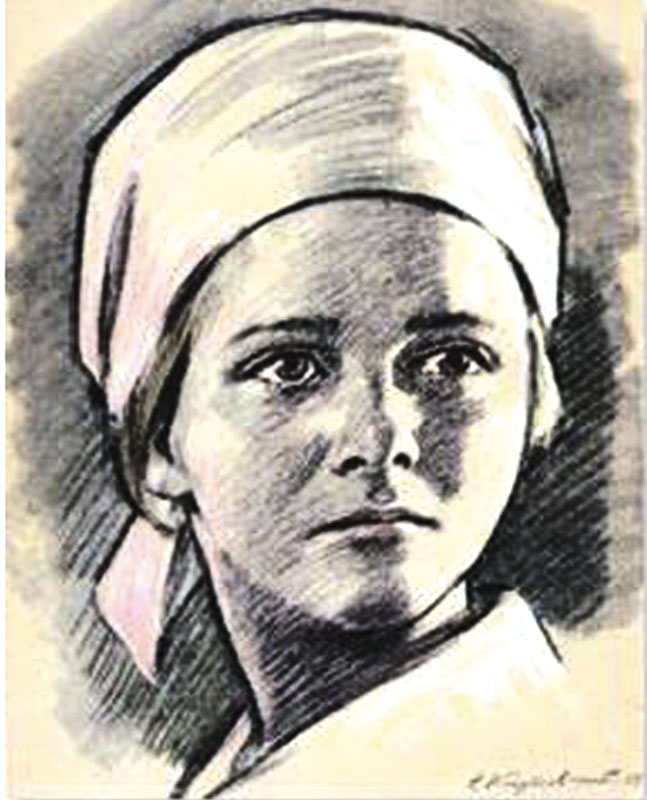 Надя Богданова
Витя Хоменко и Шура Кобер
Люся Герасименко
Володя Щербацевич
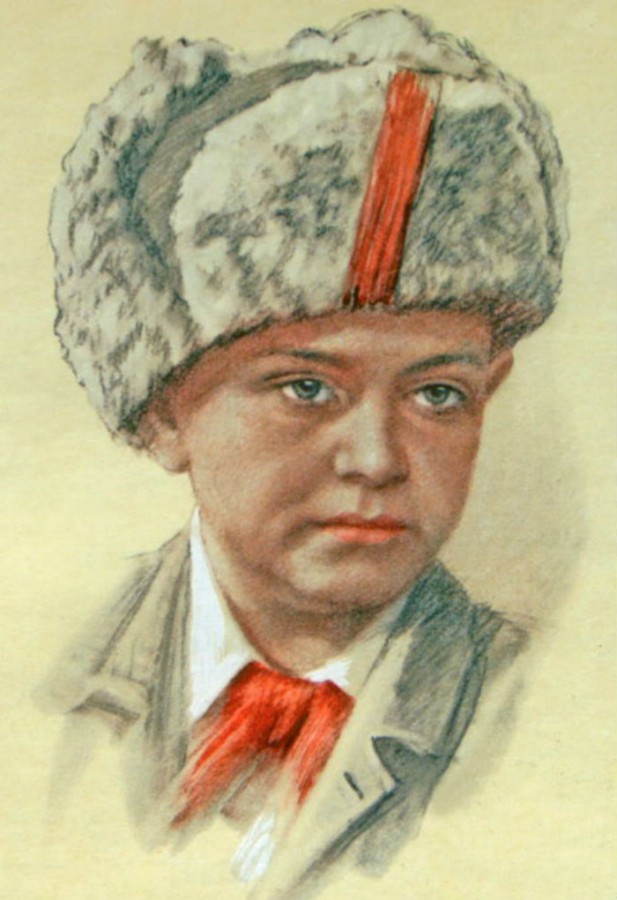 Леня Голиков
Клип «Идет кино»
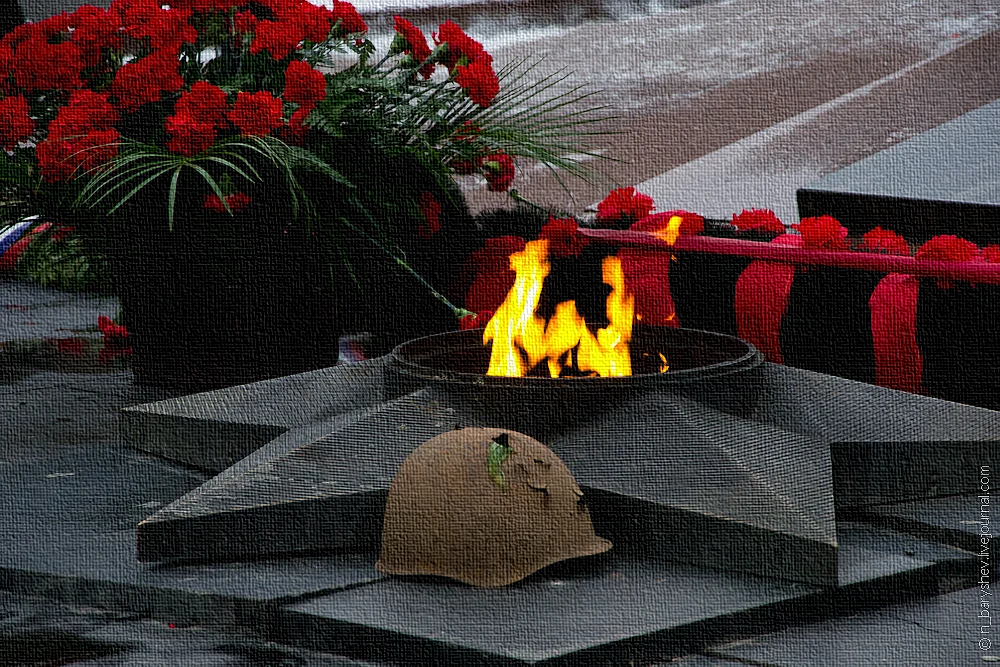 Демидов Валентин Егорович «Чеканя шаг…»читает внук Демидов Никита,кадет 9Б класса.
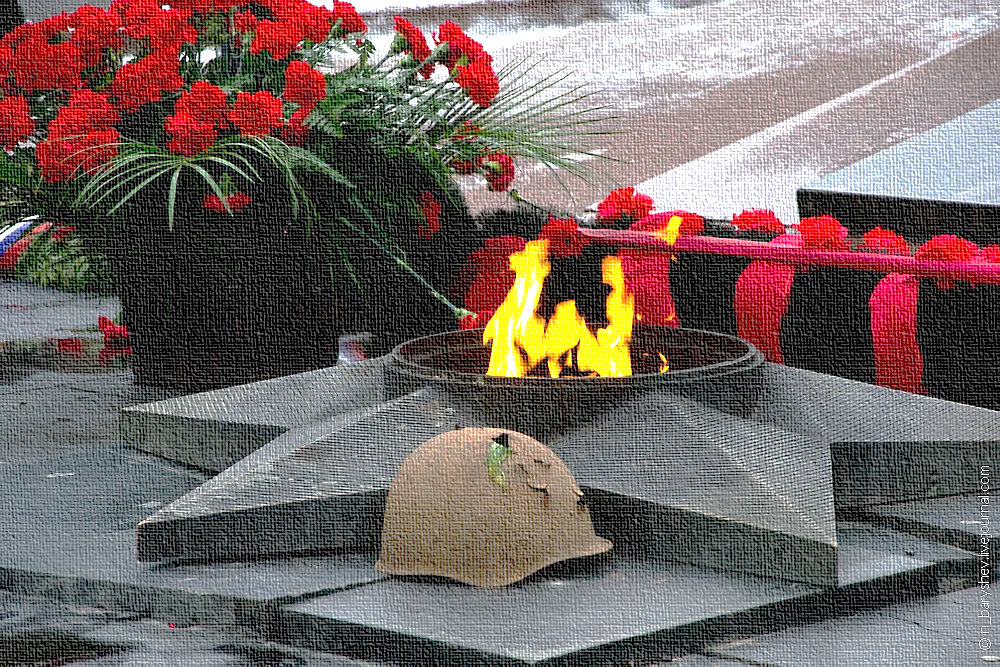